Snart börjar… 
Demo av version 2.60
Mötet spelas in. Inspelningen och chatten kommer läggas upp på ladokkonsortiet.se. 

Vill du inte vara med? 
Stäng av kamera och mikrofon. Skicka direktmeddelanden i chatten till Klara Nordström.
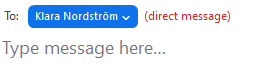 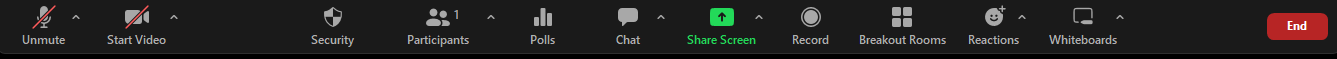 Demo av version 2.60
Moa Eriksson, användarstöd och kommunikation
Klara Nordström, användarstöd och kommunikation
13 januari 2025
Detta kommer demonstreras
Individuella studieplaner (ISP)
Utbildningsinformation
Det går att söka på upp till 12 tecken i fältet för tillfälleskod på sidorna Avancerad sökning, Hantera flera och vid sökning av tillfällen. Tidigare var begränsningen 9 tecken.
Nu är det möjligt att lägga till ett tillfälle utan guide samtidigt som den överliggande utbildningen befinner sig i pågående guide.
Ej hanterade antagningar
Möjligt att välja vilka kolumner som visas
Mer information om utbildningstillfället
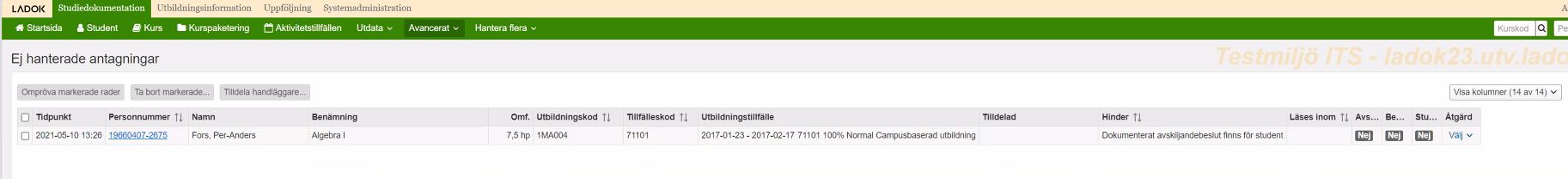 Utbildningssamarbeten
Ny översikt för utbildningssamarbeten
Förutsättningar:
Alla lärosäten har märkt sina kurspaketeringstillfällen med samma utbildningssamarbete
Ny systemaktivitet för att se översikten
Studenterna är antagna via NyA
Demo: Inspelning från tematräff 18 december 2024
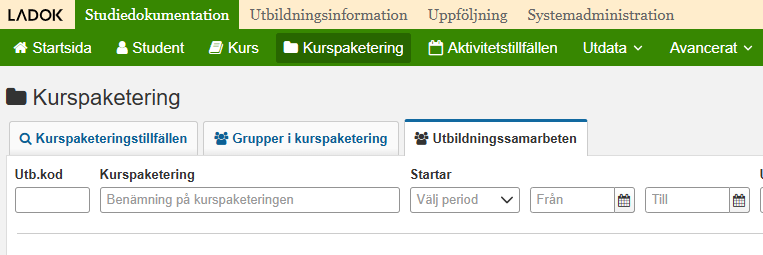 Individuell studieplan
Möjligt att lägga till planerad progression och uppföljning av progression per aktivitet för avhandlingsarbete
Ny sida för Överblick och reflektioner. 
Möjligt att lägga till beslutsinformation när en ISP-version fastställs. Visas i arbetsflödet och pdf:en
För en bevakning visas nu även dess aktiva period, d.v.s. start- och slutdatum för användarens personkoppling. Bevakningsperioder används bara för ISP.
Bevis
Informationen om e-stämpling visas direkt när dokumentet öppnas (formatet ändras från pdf/a till pdf/ua för att göra det möjligt)
Nu blir inte längre engelsk benämning sparad som svensk benämning för Annat resultat om användaren utfärdar bevis med Ladoks språkinställning satt till engelska.
Tack för idag!